Предоставление единовременного пособия при рождении ребенка
Докладчик – Добрыднева Светлана Сергеевна
ведущий специалист управления организации социальных выплат
Основания для назначения единовременного пособия при рождении ребенка
- Федеральный закон № 81-фз от 19.05.1995    
«О государственных пособиях гражданам, имеющим детей»

- Приказ министерства социально-демографической и семейной политики Самарской области от 24.12.2012 N 746 (ред. от 21.10.2015) "Об утверждении Административного регламента министерства социально-демографической и семейной политики Самарской области по предоставлению государственной услуги "Предоставление единовременного пособия при рождении ребенка"
Право на единовременное пособие при рождении ребенка имеет один из родителей либо лицо, его заменяющее.

В случае рождения двух или более детей указанное пособие выплачивается на каждого ребенка.

При рождении мертвого ребенка указанное пособие не выплачивается.
Размер пособия в 2016 году
 составляет 15512,65 руб.
Органы участвующие в предоставлении пособия
Министерство социально-демографической и семейной политики Самарской области
Государственные казенные учреждения социальной защиты населения
МФЦ - в части приема документов, необходимых для предоставления государственной услуги, доставки документов в уполномоченные органы;
Исчерпывающий перечень документов и информации, необходимых в соответствии с законодательством для предоставления государственной услуги, которые заявитель должен представить самостоятельно
паспорт гражданина Российской Федерации или иного документа, удостоверяющего личность заявителя;
свидетельство о рождении ребенка;
выписку из трудовых книжек, подтверждающих отсутствие занятости.
свидетельства о расторжении брака - в случае, если брак между родителями расторгнут;
В случае обращения через представителя представляются документы, удостоверяющие личность и полномочия представителя.
Исчерпывающий перечень документов, которые в соответствии с законодательством запрашиваются органом, предоставляющим государственную услугу, в органы (организации), в распоряжении которых они находятся, если заявитель не представил такие документы и информацию по собственной инициативе
- справка о рождении ребенка (детей), выданная органами ЗАГС;
- справка об отсутствии регистрации в территориальных органах ФСС в качестве страхователя и о неполучении пособия за счет средств обязательного социального страхования - для физических лиц, осуществляющих деятельность в качестве индивидуальных предпринимателей, адвокатов, нотариусов, иных физических лиц, профессиональная деятельность которых в соответствии с федеральными законами подлежит государственной регистрации и (или) лицензированию;
- справка органа социальной защиты населения по месту жительства заявителя о том, что пособие не назначалось и не выплачивалось - в случае обращения за назначением пособия в орган социальной защиты населения по месту фактического проживания либо по месту пребывания;
- выписка из решения органа местного самоуправления об установлении над ребенком опеки (попечительства), договора передачи ребенка (детей) на воспитание в приемную семью - для лиц, заменяющих родителей (опекуна, приемного родителя);
- информация о государственной регистрации по адресу на территории Самарской области родителя (усыновителя, опекуна, приемного родителя) и детей (документ или информация из имеющихся документов или из соответствующей базы данных), предоставляемая органом, обладающим такой информацией.
Оснований для отказа в приеме документов, необходимых для предоставления государственной услуги, законодательством не предусмотрено.
Основаниями для отказа в предоставлении государственной услуги являются:

	- несоответствие статуса лица, обратившегося за предоставлением пособия;
	- представление заявителем неправильно оформленных документов или утративших силу документов;
	-отсутствие полного пакета документов, необходимых для предоставления государственной услуги, которые заявитель должен представить самостоятельно.
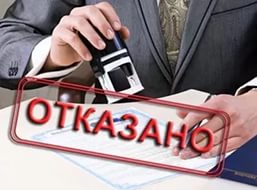 Пособие назначается, если обращение за ним последовало не позднее шести месяцев со дня рождения ребенка.
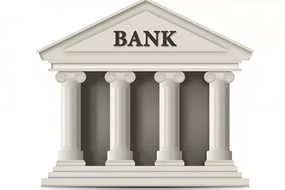 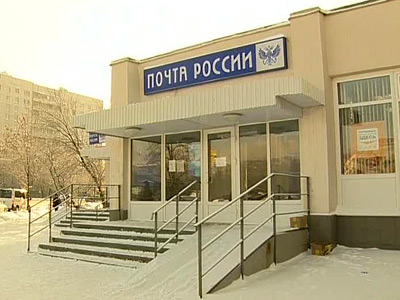 8
Список
кредитных организаций, с которыми у министерства заключены договора об оказании услуг, о перечислении денежных средств по социальным выплатам по состоянию на 14.11.2016 года

1.	ПАО «Сбербанк России»
2.	ОАО КБ «Солидарность»
3.	АО АКБ «ГАЗБАНК»
4.	АО «Россельхозбанк»
5.	ЗАО АКБ «Банк развития технологий и сбережений»
6.	АО «Тольяттихимбанк»
7.	ПАО «АктивКапитал Банк»
8.	ПАО «БИНБАНК» (карты)
9.	АО коммерческий банк «ГЛОБЕКС»
10.	АКБ «Мособлбанк» ОАО
11.	ОАО Банк Зенит
12.	Приволжский филиал АК «МЕЖТОПЭНЕРГОБАНК» ПАО
13.	Акционерный коммерческий кредитно-страховой банк «КС БАНК» ПАО
14.	АО «КОШЕЛЕВ-БАНК»
15.	АКБ «АК-БАРС» (ПАО)
16.	ПАО «ПРОМСВЯЗЬБАНК»
17.	ПАО «Росгосстрах Банк»
Благодарю за внимание!